CompilationLecture 9
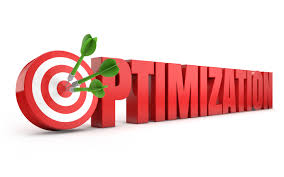 Optimizations
Noam Rinetzky
1
Optimization points
sourcecode
Frontend
Codegenerator
targetcode
IR
Userprofile programchange algorithm
Compilerintraprocedural IR
Interprocedural IR
IR optimizations
Compilerregister allocationinstruction selectionpeephole transformations
now
2
IR Optimization
Making code “better”
3
Overview of IR optimization
Formalisms and Terminology
Control-flow graphs
Basic blocks
Local optimizations
Speeding up small pieces of a procedure
Global optimizations
Speeding up procedure as a whole
The dataflow framework
Defining and implementing a wide class of optimizations
4
Program Analysis
In order to optimize a program, the compiler has to be able to reason about the properties of that program
An analysis is called sound if it never asserts an incorrect fact about a program
All the analyses we will discuss in this class are sound
(Why?)
5
Visualizing IR
start
main:
_tmp0 = Call _ReadInteger;
a = _tmp0;
_tmp1 = Call _ReadInteger;
b = _tmp1;
_L0:
_tmp2 = 0;
_tmp3 = b == _tmp2;
_tmp4 = 0;
_tmp5 = _tmp3 == _tmp4;
IfZ _tmp5 Goto _L1;
c = a;
a = b;
_tmp6 = c % a;
b = _tmp6;
Goto _L0;
_L1:
Push a;
Call _PrintInt;
_tmp0 = Call _ReadInteger;
a = _tmp0;
_tmp1 = Call _ReadInteger;
b = _tmp1;
_tmp2 = 0;
_tmp3 = b == _tmp2;
_tmp4 = 0;
_tmp5 = _tmp3 == _tmp4;
IfZ _tmp5 Goto _L1;
c = a;
a = b;
_tmp6 = c % a;
b = _tmp6;
Goto _L0;
Push a;
Call _PrintInt;
end
6
Basic blocks
A basic block is a sequence of IR instructions where
There is exactly one spot where control enters the sequence, which must be at the start of the sequence
There is exactly one spot where control leaves the sequence, which must be at the end of the sequence
Informally, a sequence of instructions that always execute as a group
7
Control-Flow Graphs
A control-flow graph (CFG) is a graph of the basic blocks in a function
The term CFG is overloaded – from here on out, we'll mean “control-flow graph” and not “context free grammar”
Each edge from one basic block to another indicates that control can flow from the end of the first block to the start of the second block
There is a dedicated node for the start and end of a function
8
Common Subexpression Elimination
If we have two variable assignmentsv1 = a op b      …v2 = a op b      
and the values of v1, a, and b have not changed between the assignments, rewrite the code asv1 = a op b…v2 = v1
Eliminates useless recalculation
Paves the way for later optimizations
9
Common Subexpression Elimination
If we have two variable assignmentsv1 = a op b     [or:  v1 = a]…v2 = a op b     [or:  v2 = a] 
and the values of v1, a, and b have not changed between the assignments, rewrite the code asv1 = a op b     [or:  v1 = a] …v2 = v1            
Eliminates useless recalculation
Paves the way for later optimizations
10
Copy Propagation
If we have a variable assignmentv1 = v2then as long as v1 and v2 are not reassigned, we can rewrite expressions of the forma = … v1 …asa = … v2 …provided that such a rewrite is legal
11
Dead Code Elimination
An assignment to a variable v is called dead if the value of that assignment is never read anywhere
Dead code elimination removes dead assignments from IR
Determining whether an assignment is dead depends on what variable is being assigned to and when it's being assigned
12
Other types of local optimizations
Arithmetic Simplification
Replace “hard” operations with easier ones
e.g. rewrite x = 4 * a; as x = a << 2;
Constant Folding
Evaluate expressions at compile-time if they have a constant value.
e.g. rewrite x = 4 * 5; as x = 20;
13
Optimizations and analyses
Most optimizations are only possible given some analysis of the program's behavior
In order to implement an optimization, we will talk about the corresponding program analyses
14
Available expressions
Both common subexpression elimination and copy propagation depend on an analysis of the available expressions in a program
An expression is called available if some variable in the program holds the value of that expression
In common subexpression elimination, we replace an available expression by the variable holding its value
In copy propagation, we replace the use of a variable by the available expression it holds
15
Finding available expressions
Initially, no expressions are available
Whenever we execute a statementa = b op c:
Any expression holding a is invalidated
The expression a = b op c becomes available
Idea: Iterate across the basic block, beginning with the empty set of expressions and updating available expressions at each variable
16
Available expressions example
{  }
a = b + 2;
{ a = b + 2}
b = x;
{ b = x}
d = a + b;
{ b = x, d = a + b }
e = a + b;
{ b = x, d = a + b, e = a + b }
d = x;
{ b = x, d = x, e = a + b }
f = a + b;
{ b = x, d = x, e = a + b, f = a + b }
17
Common sub-expression elimination
{  }
a = b + 2;
{ a = b + 2}
b = x;
{ b = x}
d = a + b;
{ b = x, d = a + b }
e = d;
{ b = x, d = a + b, e = a + b }
d = b;
{ b = x, d = x, e = a + b }
f = e;
{ b = x, d = x, e = a + b, f = a + b }
18
Common sub-expression elimination
{  }
a = b + 2;
{ a = b + 2}
b = x;
{ b = x}
d = a + b;
{ b = x, d = a + b }
e = a + b;
{ b = x, d = a + b, e = a + b }
d = x;
{ b = x, d = x, e = a + b }
f = a + b;
{ b = x, d = x, e = a + b, f = a + b }
19
Live variables
The analysis corresponding to dead code elimination is called liveness analysis
A variable is live at a point in a program if later in the program its value will be read before it is written to again
Dead code elimination works by computing liveness for each variable, then eliminating assignments to dead variables
20
Computing live variables
To know if a variable will be used at some point, we iterate across the statements in a basic block in reverse order
Initially, some small set of values are known to be live (which ones depends on the particular program)
When we see the statement a = b op c:
Just before the statement, a is not alive, since its value is about to be overwritten
Just before the statement, both b and c are alive, since we're about to read their values
(what if we have a = a + b?)
21
Liveness analysis
{ b }
a = b;
{ a, b }
c = a;
Which statements are dead?
{ a, b }
d = a + b;
{ a, b, d }
e = d;
{ a, b, e }
d = a;
{ b, d, e }
f = e;
{ b, d } - given
22
Dead Code Elimination
{ b }
a = b;
{ a, b }
c = a;
Which statements are dead?
{ a, b }
d = a + b;
{ a, b, d }
e = d;
{ a, b, e }
d = a;
{ b, d, e }
f = e;
{ b, d }
23
Dead Code Elimination
{ b }
a = b;
{ a, b }
{ a, b }
d = a + b;
{ a, b, d }
e = d;
{ a, b, e }
d = a;
{ b, d, e }
{ b, d }
24
Liveness analysis II
{ b }
a = b;
Which statements are dead?
{ a, b }
d = a + b;
{ a, b, d }
e = d;
{ a, b }
d = a;
{ b, d }
25
Liveness analysis II
{ b }
a = b;
Which statements are dead?
{ a, b }
d = a + b;
{ a, b, d }
e = d;
{ a, b }
d = a;
{ b, d }
26
Dead code elimination
{ b }
a = b;
Which statements are dead?
{ a, b }
d = a + b;
{ a, b, d }
e = d;
{ a, b }
d = a;
{ b, d }
27
Dead code elimination
{ b }
a = b;
{ a, b }
d = a + b;
{ a, b, d }
{ a, b }
d = a;
{ b, d }
28
Liveness analysis III
{ b }
a = b;
Which statements are dead?
{ a, b }
d = a + b;
{ a, b }
d = a;
{ b, d }
29
Dead code elimination
{ b }
a = b;
Which statements are dead?
{ a, b }
d = a + b;
{ a, b }
d = a;
{ b, d }
30
Dead code elimination
{ b }
a = b;
{ a, b }
{ a, b }
d = a;
{ b, d }
31
Dead code elimination
a = b;
If we further apply copy propagation this statement can be eliminated too
d = a;
32
Formalizing local analyses
Input ValueVin
Transfer Function
Vout = fa=b+c(Vin)
a = b + c
Output ValueVout
33
Available Expressions
Input ValueVin
Vout = (Vin \ {e | e contains a}) ∪ {a=b+c}
a = b + c
Output ValueVout
Expressions of the forms a=…        and       x=…a…
34
Live Variables
Input ValueVin
Vout
Vin = (Vout \ {a}) ∪ {b,c}
a = b + c
Output ValueVout
Vin
35
Live Variables
Input ValueVin
Vout
Vin = (Vout \ {a}) ∪ {b,c}
a = b + c
Output ValueVout
Vin
36
Information for a local analysis
What direction are we going?
Sometimes forward (available expressions)
Sometimes backward (liveness analysis)
How do we update information after processing a statement?
What are the new semantics?
What information do we know initially?
37
Formalizing local analyses
Define an analysis of a basic block as a quadruple (D, V, F, I) where
D is a direction (forwards or backwards)
V is a set of values the program can have at any point
F is a family of transfer functions defining the meaning of any expression as a function f : V  V
I is the initial information at the top (or bottom) of a basic block
38
Available Expressions
Direction: Forward
Values: Sets of expressions assigned to variables
Transfer functions: Given a set of variable assignments V and statement a = b + c:
Remove from V any expression containing a as a subexpression
Add to V the expression a = b + c
Formally: Vout = (Vin \ {e | e contains a}) ∪ {a = b + c} 
Initial value: Empty set of expressions
39
Liveness Analysis
Direction: Backward
Values: Sets of variables
Transfer functions: Given a set of variable assignments V and statement a = b + c:
Remove a from V (any previous value of a is now dead.)
Add b and c to V (any previous value of b or c is now live.)
Formally: Vin = (Vout \ {a}) ∪ {b,c}
Initial value: Depends on semantics of language
E.g., function arguments and return values (pushes)
Result of local analysis of other blocks as part of a global analysis
40
Running local analyses
Given an analysis (D, V, F, I) for a basic block
Assume that D is “forward;” analogous for the reverse case
Initially, set OUT[entry] to I
For each statement s, in order:
Set IN[s] to OUT[prev], where prev is the previous statement
Set OUT[s] to fs(IN[s]), where fs is the transfer function for statement s
41
Global Optimizations
42
High-level goals
Generalize analysis mechanism
Reuse common ingredients for many analyses
Reuse proofs of correctness
Generalize from basic blocks to entire CFGs
Go from local optimizations to global optimizations
43
Global analysis
A global analysis is an analysis that works on a control-flow graph as a whole
Substantially more powerful than a local analysis
(Why?)
Substantially more complicated than a local analysis
(Why?)
44
Local vs. global analysis
Many of the optimizations from local analysis can still be applied globally
Common sub-expression elimination
Copy propagation
Dead code elimination
Certain optimizations are possible in global analysis that aren't possible locally:
e.g. code motion: Moving code from one basic block into another to avoid computing values unnecessarily
Example global optimizations:
Global constant propagation
Partial redundancy elimination
45
Loop invariant code motion example
w = x – y;while (t < 120) {  z = z + w;}
while (t < 120) {  z = z + x - y;}
value of expression x – y is not changed by loop body
46
Why global analysis is hard
Need to be able to handle multiple predecessors/successors for a basic block
Need to be able to handle multiple paths through the control-flow graph, and may need to iterate multiple times to compute the final value (but the analysis still needs to terminate!)
Need to be able to assign each basic block a reasonable default value for before we've analyzed it
47
Global dead code elimination
Local dead code elimination needed to know what variables were live on exit from a basic block
This information can only be computed as part of a global analysis
How do we modify our liveness analysis to handle a CFG?
48
CFGs without loops
b = c + d;e = c + d;
Entry
x = c + d;a = b + c;
y = a + b;
x = a + b;y = c + d;
Exit
49
CFGs without loops
{a, c, d}
b = c + d;e = c + d;
Which variables may be live on some execution path?
Entry
{a, b, c, d}
?
x = c + d;a = b + c;
{b, c, d}
y = a + b;
{a, b, c, d}
{a, b, c, d}
{a, b, c, d}
x = a + b;y = c + d;
{a, b, c, d}
{x, y}
{x, y}
Exit
50
CFGs without loops
{a, c, d}
b = c + d;e = c + d;
Entry
{a, b, c, d}
x = c + d;a = b + c;
{b, c, d}
y = a + b;
{a, b, c, d}
{a, b, c, d}
{a, b, c, d}
x = a + b;y = c + d;
{a, b, c, d}
{x, y}
{x, y}
Exit
51
CFGs without loops
b = c + d;
Entry
a = b + c;
x = a + b;y = c + d;
Exit
52
CFGs without loops
b = c + d;
Entry
a = b + c;
x = a + b;y = c + d;
Exit
53
Major changes – part 1
In a local analysis, each statement has exactly one predecessor
In a global analysis, each statement may have multiple predecessors
A global analysis must have some means of combining information from all predecessors of a basic block
54
CFGs without loops
b = c + d;e = c + d;
{c, d}
Need to combine currently-computed value with new value
Need to combine currently-computed value with new value
Entry
{b, c, d}
x = c + d;a = b + c;
{b, c, d}
y = a + b;
{a, b, c, d}
{a, b, c, d}
{a, b, c, d}
x = a + b;y = c + d;
{a, b, c, d}
{x, y}
{x, y}
Exit
55
CFGs without loops
b = c + d;e = c + d;
{c, d}
Entry
{a, b, c, d}
x = c + d;a = b + c;
{b, c, d}
y = a + b;
{a, b, c, d}
{a, b, c, d}
{a, b, c, d}
x = a + b;y = c + d;
{a, b, c, d}
{x, y}
{x, y}
Exit
56
CFGs without loops
b = c + d;e = c + d;
{a, c, d}
Entry
{a, b, c, d}
x = c + d;a = b + c;
{b, c, d}
y = a + b;
{a, b, c, d}
{a, b, c, d}
{a, b, c, d}
x = a + b;y = c + d;
{a, b, c, d}
{x, y}
{x, y}
Exit
57
Major changes – part 2
In a local analysis, there is only one possible path through a basic block
In a global analysis, there may be many paths through a CFG
May need to recompute values multiple times as more information becomes available
Need to be careful when doing this not to loop infinitely!
(More on that later)
Can order of computation affect result?
58
CFGs with loops
Up to this point, we've considered loop-free CFGs, which have only finitely many possible paths
When we add loops into the picture, this is no longer true
Not all possible loops in a CFG can be realized in the actual program
Top:
x = 1;
x = 0;
IfZ x goto Top
x = 2;
59
CFGs with loops
Up to this point, we've considered loop-free CFGs, which have only finitely many possible paths
When we add loops into the picture, this is no longer true
Not all possible loops in a CFG can be realized in the actual program
Sound approximation: Assume that every possible path through the CFG corresponds to a valid execution
Includes all realizable paths, but some additional paths as well
May make our analysis less precise (but still sound)
Makes the analysis feasible; we'll see how later
60
CFGs with loops
b = c + d;c = c + d;IfZ ...
Entry
a = b + c;d = a + c;
c = a + b;
a = a + b;d = b + c;
?
Exit
{a}
61
Major changes – part 3
In a local analysis, there is always a  well defined “first” statement to begin processing
In a global analysis with loops, every basic block might depend on every other basic block
To fix this, we need to assign initial values to all of the blocks in the CFG
62
CFGs with loops - initialization
b = c + d;c = c + d;
{}
Entry
a = b + c;d = a + c;
{}
c = a + b;
{}
a = a + b;d = b + c;
{}
Exit
{a}
63
CFGs with loops - iteration
b = c + d;c = c + d;
{}
Entry
a = b + c;d = a + c;
{}
c = a + b;
{}
a = a + b;d = b + c;
{}
{a}
Exit
{a}
64
CFGs with loops - iteration
b = c + d;c = c + d;
{}
Entry
a = b + c;d = a + c;
{}
c = a + b;
{}
a = a + b;d = b + c;
{a, b, c}
{a}
Exit
{a}
65
CFGs with loops - iteration
b = c + d;c = c + d;
{}
Entry
a = b + c;d = a + c;
{}
c = a + b;
{}
{a, b, c}
a = a + b;d = b + c;
{a, b, c}
{a}
Exit
{a}
66
CFGs with loops - iteration
b = c + d;c = c + d;
{}
Entry
a = b + c;d = a + c;
{b, c}
c = a + b;
{}
{a, b, c}
a = a + b;d = b + c;
{a, b, c}
{a}
Exit
{a}
67
CFGs with loops - iteration
b = c + d;c = c + d;
{}
Entry
{b, c}
a = b + c;d = a + c;
{b, c}
c = a + b;
{}
{a, b, c}
a = a + b;d = b + c;
{a, b, c}
{a}
Exit
{a}
68
CFGs with loops - iteration
b = c + d;c = c + d;
{c, d}
Entry
{b, c}
a = b + c;d = a + c;
{b, c}
c = a + b;
{}
{a, b, c}
{a, b, c}
a = a + b;d = b + c;
{a, b, c}
{a}
Exit
{a}
69
CFGs with loops - iteration
b = c + d;c = c + d;
{c, d}
Entry
{b, c}
a = b + c;d = a + c;
{b, c}
c = a + b;
{a, b}
{a, b, c}
{a, b, c}
a = a + b;d = b + c;
{a, b, c}
{a}
Exit
{a}
70
CFGs with loops - iteration
b = c + d;c = c + d;
{c, d}
Entry
{b, c}
a = b + c;d = a + c;
{b, c}
c = a + b;
{a, b}
{a, b, c}
{a, b, c}
a = a + b;d = b + c;
{a, b, c}
{a}
Exit
{a}
71
CFGs with loops - iteration
b = c + d;c = c + d;
{c, d}
Entry
{b, c}
a = b + c;d = a + c;
{b, c}
c = a + b;
{a, b}
{a, b, c}
{a, b, c}
a = a + b;d = b + c;
{a, b, c}
{a, c, d}
Exit
{a}
72
CFGs with loops - iteration
b = c + d;c = c + d;
{c, d}
Entry
{b, c}
a = b + c;d = a + c;
{b, c}
c = a + b;
{a, b}
{a, b, c}
{a, b, c}
a = a + b;d = b + c;
{a, b, c}
{a, c, d}
Exit
{a}
73
CFGs with loops - iteration
b = c + d;c = c + d;
{c, d}
Entry
{b, c}
a = b + c;d = a + c;
{b, c}
c = a + b;
{a, b}
{a, b, c}
{a, b, c}
a = a + b;d = b + c;
{a, b, c}
{a, c, d}
Exit
{a}
74
CFGs with loops - iteration
b = c + d;c = c + d;
{c, d}
Entry
{b, c}
a = b + c;d = a + c;
{b, c}
c = a + b;
{a, b}
{a, b, c}
{a, b, c}
a = a + b;d = b + c;
{a, b, c}
{a, c, d}
Exit
{a}
75
CFGs with loops - iteration
b = c + d;c = c + d;
{c, d}
Entry
{a, b, c}
a = b + c;d = a + c;
{b, c}
c = a + b;
{a, b}
{a, b, c}
{a, b, c}
a = a + b;d = b + c;
{a, b, c}
{a, c, d}
Exit
{a}
76
CFGs with loops - iteration
b = c + d;c = c + d;
{a, c, d}
Entry
{a, b, c}
a = b + c;d = a + c;
{b, c}
c = a + b;
{a, b}
{a, b, c}
{a, b, c}
a = a + b;d = b + c;
{a, b, c}
{a, c, d}
Exit
{a}
77
CFGs with loops - iteration
b = c + d;c = c + d;
{a, c, d}
Entry
{a, b, c}
a = b + c;d = a + c;
{b, c}
c = a + b;
{a, b}
{a, b, c}
{a, b, c}
a = a + b;d = b + c;
{a, b, c}
{a, c, d}
Exit
{a}
78
Summary of differences
Need to be able to handle multiple predecessors/successors for a basic block
Need to be able to handle multiple paths through the control-flow graph, and may need to iterate multiple times to compute the final value
But the analysis still needs to terminate!
Need to be able to assign each basic block a reasonable default value for before we've analyzed it
79
Global liveness analysis
Initially, set IN[s] = { } for each statement s
Set IN[exit] to the set of variables known to be live on exit (language-specific knowledge)
Repeat until no changes occur:
For each statement s of the form a = b + c, in any order you'd like:
Set OUT[s] to set union of IN[p] for each successor p of s
Set IN[s] to (OUT[s] – a) ∪ {b, c}.
Yet another fixed-point iteration!
80
Global liveness analysis
IN[s]=(UT[s] – {a}) ∪ {b, c}
a=b+c
OUT[s]=IN[s2] ∪ IN[s3]
IN[s2]
IN[s3]
s2
s3
81
Why does this work?
To show correctness, we need to show that
The algorithm eventually terminates, and
When it terminates, it has a sound answer
Termination argument:
Once a variable is discovered to be live during some point of the analysis, it always stays live
Only finitely many variables and finitely many places where a variable can become live
Soundness argument (sketch):
Each individual rule, applied to some set, correctly updates liveness in that set
When computing the union of the set of live variables, a variable is only live if it was live on some path leaving the statement
82
Abstract Interpretation
Theoretical foundations of program analysis

Cousot and Cousot 1977

Abstract meaning of programs
Executed at compile time
83
Another view of local optimization
In local optimization, we want to reason about some property of the runtime behavior of the program
Could we run the program and just watch what happens?
Idea: Redefine the semantics of our programming language to give us information about our analysis
84
Properties of local analysis
The only way to find out what a program will actually do is to run it
Problems:
The program might not terminate
The program might have some behavior we didn't see when we ran it on a particular input
However, this is not a problem inside a basic block
Basic blocks contain no loops
There is only one path through the basic block
85
Assigning new semantics
Example: Available Expressions
Redefine the statement a = b + c to mean “a now holds the value of b + c, and any variable holding the value a is now invalid”
Run the program assuming these new semantics
Treat the optimizer as an interpreter for these new semantics
86
Theory to the rescue
Building up all of the machinery to design this analysis was tricky
The key ideas, however, are mostly independent of the analysis:
We need to be able to compute functions describing the behavior of each statement
We need to be able to merge several subcomputations together
We need an initial value for all of the basic blocks
There is a beautiful formalism that captures many of these properties
87
Join semilattices
A join semilattice is a ordering defined on a set of elements
Any two elements have some join that is the smallest element larger than both elements
There is a unique bottom element, which is smaller than all other elements
Intuitively:
The join of two elements represents combining information from two elements by an overapproximation
The bottom element represents “no information yet” or “the least conservative possible answer”
88
Join semilattice for liveness
{a, b, c}
{a, b}
{a, c}
{b, c}
{a}
{b}
{c}
{}
Bottom element
89
What is the join of {b} and {c}?
{a, b, c}
{a, b}
{a, c}
{b, c}
{a}
{b}
{c}
{}
90
What is the join of {b} and {c}?
{a, b, c}
{a, b}
{a, c}
{b, c}
{a}
{b}
{c}
{}
91
What is the join of {b} and {a,c}?
{a, b, c}
{a, b}
{a, c}
{b, c}
{a}
{b}
{c}
{}
92
What is the join of {b} and {a,c}?
{a, b, c}
{a, b}
{a, c}
{b, c}
{a}
{b}
{c}
{}
93
What is the join of {a} and {a,b}?
{a, b, c}
{a, b}
{a, c}
{b, c}
{a}
{b}
{c}
{}
94
What is the join of {a} and {a,b}?
{a, b, c}
{a, b}
{a, c}
{b, c}
{a}
{b}
{c}
{}
95
Formal definitions
A join semilattice is a pair (V, ⨆), where
V is a domain of elements
⨆  is a join operator that is
commutative: x ⨆ y = y ⨆ x
associative: (x ⨆ y) ⨆ z = x ⨆ (y ⨆ z)
idempotent: x ⨆ x = x
If x ⨆ y = z, we say that z is the joinor (least upper bound) of x and y
Every join semilattice has a bottom element denoted ⊥ such that ⊥ ⨆ x = x for all x
96
Join semilattices and ordering
Greater
{a, b, c}
{a, b}
{a, c}
{b, c}
{a}
{b}
{c}
{}
Lower
97
Join semilattices and ordering
Least precise
{a, b, c}
{a, b}
{a, c}
{b, c}
{a}
{b}
{c}
{}
Most precise
98
Join semilattices and orderings
Every join semilattice (V, ⨆) induces an ordering relationship ⊑ over its elements
Define x ⊑ y iff x ⨆ y = y
Need to prove
Reflexivity: x ⊑ x
Antisymmetry: If x ⊑ y and y ⊑ x, then x = y
Transitivity: If x ⊑ y and y ⊑ z, then x ⊑ z
99
An example join semilattice
The set of natural numbers and the max function
Idempotent
max{a, a} = a
Commutative
max{a, b} = max{b, a}
Associative
max{a, max{b, c}} = max{max{a, b}, c}
Bottom element is 0:
max{0, a} = a
What is the ordering over these elements?
100
A join semilattice for liveness
Sets of live variables and the set union operation
Idempotent:
x ∪ x = x
Commutative:
x ∪ y = y ∪ x
Associative:
(x ∪ y) ∪ z = x ∪ (y ∪ z)
Bottom element:
The empty set: Ø ∪ x = x
What is the ordering over these elements?
101
Semilattices and program analysis
Semilattices naturally solve many of the problems we encounter in global analysis
How do we combine information from multiple basic blocks?

What value do we give to basic blocks we haven't seen yet?

How do we know that the algorithm always terminates?
102
Semilattices and program analysis
Semilattices naturally solve many of the problems we encounter in global analysis
How do we combine information from multiple basic blocks?
Take the join of all information from those blocks
What value do we give to basic blocks we haven't seen yet?
Use the bottom element
How do we know that the algorithm always terminates?
Actually, we still don't! More on that later
103
Semilattices and program analysis
Semilattices naturally solve many of the problems we encounter in global analysis
How do we combine information from multiple basic blocks?
Take the join of all information from those blocks
What value do we give to basic blocks we haven't seen yet?
Use the bottom element
How do we know that the algorithm always terminates?
Actually, we still don't! More on that later
104
A general framework
A global analysis is a tuple (D, V, ⊑, F, I), where
D is a direction (forward or backward)
The order to visit statements within a basic block, not the order in which to visit the basic blocks
V is a set of values
⨆ is a join operator over those values
F is a set of transfer functions f : V  V
I is an initial value
The only difference from local analysis is the introduction of the join operator
105
Running global analyses
Assume that (D, V, ⨆, F, I) is a forward analysis
Set OUT[s] = ⊥ for all statements s
Set OUT[entry] = I
Repeat until no values change:
For each statement s with predecessorsp1, p2, … , pn:
Set IN[s] = OUT[p1] ⨆ OUT[p2] ⨆ … ⨆ OUT[pn]
Set OUT[s] = fs (IN[s])
The order of this iteration does not matter
This is sometimes called chaotic iteration
106
For comparison
Set OUT[s] = ⊥ for all statements s
Set OUT[entry] = I


Repeat until no values change:
For each statement s with predecessorsp1, p2, … , pn:
Set IN[s] = OUT[p1] ⨆ OUT[p2] ⨆ … ⨆ OUT[pn]
Set OUT[s] = fs (IN[s])
Set IN[s] = {} for all statements s
Set OUT[exit] = the set of variables known to be live on exit
Repeat until no values change:
For each statement s of the form a=b+c:
Set OUT[s] = set union of IN[x] for each successor x of s
Set IN[s] = (OUT[s]-{a}) ∪ {b,c}
107
The dataflow framework
This form of analysis is called the dataflow framework
Can be used to easily prove an analysis is sound
With certain restrictions, can be used to prove that an analysis eventually terminates
Again, more on that later
108
Global constant propagation
Constant propagation is an optimization that replaces each variable that is known to be a constant value with that constant
An elegant example of the dataflow framework
109
Global constant propagation
entry
x = 6;
y = x;
z = y;
w = x;
z = x;
exit
x = 4;
110
Global constant propagation
entry
x = 6;
y = x;
z = y;
w = x;
z = x;
exit
x = 4;
111
Global constant propagation
entry
x = 6;
y = 6;
z = y;
w = 6;
z = x;
exit
x = 4;
112
Constant propagation analysis
In order to do a constant propagation, we need to track what values might be assigned to a variable at each program point
Every variable will either
Never have a value assigned to it,
Have a single constant value assigned to it,
Have two or more constant values assigned to it, or
Have a known non-constant value.
Our analysis will propagate this information throughout a CFG to identify locations where a value is constant
113
Properties of constant propagation
For now, consider just some single variable x
At each point in the program, we know one of three things about the value of x:
x is definitely not a constant, since it's been assigned two values or assigned a value that we know isn't a constant
x is definitely a constant and has value k
We have never seen a value for x
Note that the first and last of these are not the same!
The first one means that there may be a way for x to have multiple values
The last one means that x never had a value at all
114
Defining a join operator
The join of any two different constants is Not-a-Constant
(If the variable might have two different values on entry to a statement, it cannot be a constant)
The join of Not a Constant and any other value is Not-a-Constant
(If on some path the value is known not to be a constant, then on entry to a statement its value can't possibly be a constant)
The join of Undefined and any other value is that other value
(If x has no value on some path and does have a value on some other path, we can just pretend it always had the assigned value)
115
A semilattice for constant propagation
One possible semilattice for this analysis is shown here (for each variable):
Not-a-constant
...
-2
-1
0
1
2
...
Undefined
The lattice is infinitely wide
116
A semilattice for constant propagation
One possible semilattice for this analysis is shown here (for each variable):
Not-a-constant
...
-2
-1
0
1
2
...
Undefined
Note:
The join of any two different constants is Not-a-Constant
The join of Not a Constant and any other value is Not-a-Constant
The join of Undefined and any other value is that other value
117
Global constant propagation
x = 6;
entry
y = x;
z = y;
w = x;
z = x;Undefined
x = 4;Undefined
exit
118
Global constant propagation
x = 6;Undefined
entryUndefined
y = x;Undefined
z = y;Undefined
x=Undefinedy=Undefined
z=Undefined
w=Undefined
w = x;Undefined
z = x;Undefined
x = 4;Undefined
exit
119
Global constant propagation
x = 6;Undefined
entryUndefined
y = x;Undefined
z = y;Undefined
w = x;Undefined
z = x;Undefined
x = 4;Undefined
exit
120
Global constant propagation
Undefined
x = 6;Undefined
entryUndefined
y = x;Undefined
z = y;Undefined
w = x;Undefined
z = x;Undefined
x = 4;Undefined
exit
121
Global constant propagation
Undefined
x = 6;x = 6, y=z=w=⊥
entryUndefined
y = x;Undefined
z = y;Undefined
w = x;Undefined
z = x;Undefined
x = 4;Undefined
exit
122
Global constant propagation
Undefined
x = 6;x = 6, y=z=w=⊥
entryUndefined
y = x;Undefined
z = y;Undefined
w = x;Undefined
z = x;Undefined
x = 4;Undefined
exit
123
Global constant propagation
Undefined
x = 6;x = 6
entryUndefined
x=6y = x;Undefined
z = y;Undefined
w = x;Undefined
z = x;Undefined
x = 4;Undefined
exit
124
Global constant propagation
Undefined
x = 6;x = 6
entryUndefined
x=6y = x;x=6,y=6
z = y;Undefined
w = x;Undefined
z = x;Undefined
x = 4;Undefined
exit
125
Global constant propagation
Undefined
x = 6;x = 6
entryUndefined
x=6y = x;x=6,y=6
z = y;Undefined
w = x;Undefined
y=6 ⨆ y=Undefined gives  what?
z = x;Undefined
x = 4;Undefined
exit
126
Global constant propagation
Undefined
x = 6;x = 6
entryUndefined
x=6y = x;x=6,y=6
z = y;Undefined
x=6,y=6
w = x;Undefined
z = x;Undefined
x = 4;Undefined
exit
127
Global constant propagation
Undefined
x = 6;x = 6
entryUndefined
x=6y = x;x=6,y=6
z = y;Undefined
x=6,y=6
w = x;Undefined
z = x;Undefined
x = 4;Undefined
exit
128
Global constant propagation
Undefined
x = 6;x = 6
entryUndefined
x=6y = x;x=6,y=6
z = y;Undefined
x=6,y=6
w = x;x=y=w=6
z = x;Undefined
x = 4;Undefined
exit
129
Global constant propagation
Undefined
x = 6;x = 6
entryUndefined
x=6y = x;x=6,y=6
z = y;Undefined
x=6,y=6
w = x;x=y=w=6
z = x;Undefined
x = 4;Undefined
exit
130
Global constant propagation
Undefined
x = 6;x = 6
entryUndefined
x=6y = x;x=6,y=6
z = y;Undefined
x=6,y=6
w = x;x=y=w=6
x=y=w=6
z = x;Undefined
x = 4;Undefined
exit
131
Global constant propagation
Undefined
x = 6;x = 6
entryUndefined
x=6y = x;x=6,y=6
z = y;Undefined
x=6,y=6
w = x;x=y=w=6
x=y=w=6
z = x;x=y=w=z=6
x = 4;Undefined
exit
132
Global constant propagation
Undefined
x = 6;x = 6
entryUndefined
x=6y = x;x=6,y=6
z = y;Undefined
x=6,y=6
w = x;x=y=w=6
x=y=w=6
z = x;x=y=w=z=6
x = 4;Undefined
exit
133
Global constant propagation
Undefined
x = 6;x = 6
entryUndefined
x=6y = x;x=6,y=6
z = y;Undefined
x=6,y=6
w = x;x=y=w=6
x=y=w=6
z = x;x=y=w=z=6
x=y=w=z=6x = 4;Undefined
exit
134
Global constant propagation
Undefined
x = 6;x = 6
entryUndefined
x=6y = x;x=6,y=6
z = y;Undefined
x=6,y=6
w = x;x=y=w=6
x=y=w=6
z = x;x=y=w=z=6
x=y=w=z=6x = 4;x=4, y=w=z=6
exit
135
Global constant propagation
Undefined
x = 6;x = 6
entryUndefined
x=6y = x;x=6,y=6
z = y;Undefined
x=6,y=6
w = x;x=y=w=6
x=y=w=6
z = x;x=y=w=z=6
x=y=w=z=6x = 4;x=4, y=w=z=6
exit
136
Global constant propagation
Undefined
x = 6;x = 6
entryUndefined
x=6y = x;x=6,y=6
x = 6z = y;Undefined
x=6,y=6
w = x;x=y=w=6
x=y=w=6
z = x;x=y=w=z=6
x=y=w=z=6x = 4;x=4, y=w=z=6
exit
137
Global constant propagation
Undefined
x = 6;x = 6
entryUndefined
x=6y = x;x=6,y=6
x = 6z = y;Undefined
x=6,y=6
w = x;x=y=w=6
x=y=w=6
z = x;x=y=w=z=6
x=y=w=z=6x = 4;x=4, y=w=z=6
exit
138
Global constant propagation
Undefined
x = 6;x = 6
entryUndefined
x=6y = x;x=6,y=6
x = 6z = y;x = 6
x=6,y=6
w = x;x=y=w=6
x=y=w=6
z = x;x=y=w=z=6
x=y=w=z=6x = 4;x=4, y=w=z=6
exit
139
Global constant propagation
Undefined
x = 6;x = 6
entryUndefined
x=6y = x;x=6,y=6
x = 6z = y;x = 6
x=6,y=6
w = x;x=y=w=6
x=6 ⨆ x=4 gives  what?
x=y=w=6
z = x;x=y=w=z=6
x=y=w=z=6x = 4;x=4, y=w=z=6
exit
140
Global constant propagation
Undefined
x = 6;x = 6
entryUndefined
x=6y = x;x=6,y=6
x = 6z = y;x = 6
x=6,y=6
w = x;x=y=w=6
y=w=6, x=⊤
z = x;x=y=w=z=6
x=y=w=z=6x = 4;x=4, y=w=z=6
exit
141
Global constant propagation
Undefined
x = 6;x = 6
entryUndefined
x=6y = x;x=6,y=6
x = 6z = y;x = 6
x=6,y=6
w = x;x=y=w=6
y=w=6
z = x;y=w=6
x=y=w=z=6x = 4;x=4, y=w=z=6
exit
142
Global constant propagation
Undefined
x = 6;x = 6
entryUndefined
x=6y = x;x=6,y=6
x = 6z = y;x = 6
x=6,y=6
w = x;x=y=w=6
y=w=6
z = x;y=w=6
x=y=w=z=6x = 4;x=4, y=w=z=6
exit
143
Global constant propagation
Undefined
x = 6;x = 6
entryUndefined
x=6y = x;x=6,y=6
x = 6z = y;x = 6
x=6,y=6
w = x;x=y=w=6
y=w=6
z = x;y=w=6
y=w=6 x = 4;x=4, y=w=6
exit
144
Global constant propagation
Undefined
x = 6;x = 6
entryUndefined
x=6y = x;x=6,y=6
x = 6z = y;x = 6
x=6,y=6
w = x;x=y=w=6
Global analysisreached fixpoint
y=w=6
z = x;y=w=6
y=w=6 x = 4;x=4, y=w=6
exit
145
Global constant propagation
Undefined
x = 6;x = 6
entryUndefined
x=6y = x;x=6,y=6
x = 6z = y;x = 6
x=6,y=6
w = x;x=y=w=6
y=w=6
z = x;y=w=6
y=w=6x = 4;y=w=6
exit
146
Global constant propagation
Undefined
x = 6;x = 6
entryUndefined
x=6y = 6;x=6,y=6
x = 6z = y;x = 6
x=6,y=6
w = 6;x=y=w=6
y=w=6
z = x;y=w=6
y=w=6x = 4;y=w=6
exit
147
Global constant propagation
Undefined
x = 6;x = 6
entryUndefined
x=6y = 6;x=6,y=6
x = 6z = y;x = 6
x=6,y=6
w = 6;x=y=w=6
Why y=6?
y=w=6
z = x;y=w=6
y=w=6x = 4;y=w=6
exit
148
Dataflow for constant propagation
Direction: Forward
Semilattice: Vars {Undefined, 0, 1, -1, 2, -2, …, Not-a-Constant}
Join mapping for variables point-wise{x↦1,y ↦ 1,z ↦ 1} ⨆ {x ↦ 1,y ↦ 2,z ↦ Not-a-Constant} = {x ↦ 1,y ↦ Not-a-Constant,z ↦ Not-a-Constant}
Transfer functions:
fx=k(V) = V|x ↦ k (update V by mapping x to k)
fx=a+b(V) = V|x ↦ Not-a-Constant (assign Not-a-Constant)
Initial value: x is Undefined
(When might we use some other value?)
149
Proving termination
Our algorithm for running these analyses continuously loops until no changes are detected
Given this, how do we know the analyses will eventually terminate?
In general, we don‘t
150
Terminates?
151